Software Requirement
Jie Li
2018.03
Content
Scope
Team Basic Introduction
Members
Projects
Software Development Lifecycle
Requirement
Definition
Types
Requirement Management Process
Current Issues
Characteristics 
Examples
Requirement Change 
Some Suggestions About Document Requirements
2
Scope
Provide service/Complete all requirements for other departments timely, accurately and efficiently.
3
Scope
Provide service/Complete all requirements for other departments timely, accurately and efficiently.
Deliver
IT Team
Business Teams
User AcceptanceTest
Requirements
Software PM
4
Team Basic Introduction--Members
Software Developers 17
Project Manager 1
UI designer 1
Tester 1
5
[Speaker Notes: 人员专业背景几乎没有生物背景，而项目管理员人手不够]
Team Basic Introduction--Projects
FamilyCODE Wechat & Web
Partners
External Systems
Products Support
NextCODE Reporting System
Infrastructure
Phenotype
BioLIMS (With EHR Module)
Sample Info
LIMS Extension
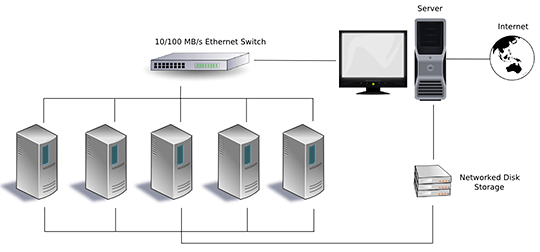 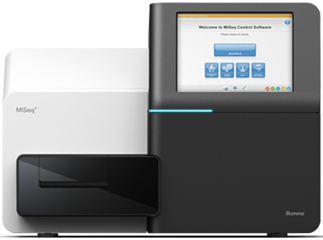 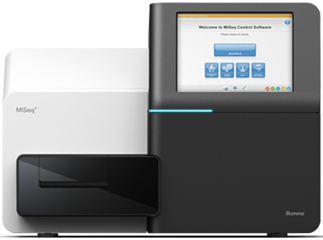 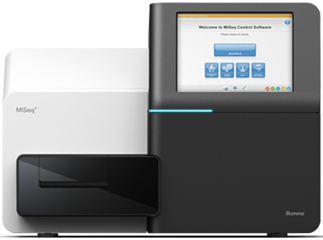 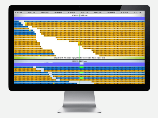 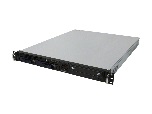 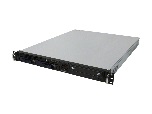 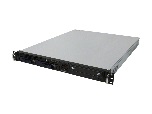 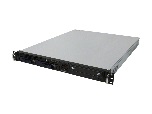 Wet Lab Processing
Primary Analysis (Local or Cloud)
CSA (Local)
2nd Analysis (SGE or Cloud)
6
6
Team Basic Introduction--Lifecycle
Requirements
Acceptance
Requirements
User Acceptance Test
Requirements life cycle
Acceptance
Design
PM Involve
Design
Integration &Test
UI design requirements
User confirm
Construction
7
Scope
功能考虑不全面
用户上线知悉不及时
需求反复更改
没及时领悟到需求
需求理解不够
8
现状－IT组与业务组沟通
需求：
Jira
邮件描述功能；
临时口头需求；
需求来源较杂；
无法定位需求确认人；
UAT：
用户测试
交付：
变更会议，并邮件告知
9
Requirement
It may range from a high-level abstract statement of a service or of a system constraint to a detailed mathematical functional specification
This is inevitable as requirements may serve a dual function
May be the basis for a bid for a contract - therefore must be open to interpretation
May be the basis for the contract itself - therefore must be defined in detail
Both these statements may be called requirements
10
Requirement--Types
User requirements
Statements in natural language plus diagrams of the services the system provides and its operational constraints. Written for customers
System requirements
A structured document setting out detailed descriptions of the system services. Written as a contract between client and contractor
Software specification
A detailed software description which can serve as a basis for a design or implementation. Written for developers
11
Requirement--Process
signoff
Record
Validation
Change management
Traceability
Analysis
Elicitation
12
Current Issues
Developers may wrongly believe they are perfect agreement until the finished product is supplied;
User cannot figure out the whole they want;
Scope and vision not clearly defined;
Some requirements are critical, no priority is defined;
Do not record requirement;
Change requirements casually；
Do not participate in reviews, test;
Communicate with users is slow;
13
Requirement--Characteristics
Clear and concise
Complete
Consistent
Traceable
Verifiable
Necessary
14
[Speaker Notes: Extensible]
Clear and concise
must consist of a single requirement, 
should be no more than 30-50 words in length, 
must be easily read and understood by non technical people, 
must be unambiguous and not susceptible to multiple interpretations, 
must not contain definitions, descriptions of its use, or reasons for its need, and 
must avoid subjective or open-ended terms.
15
Clear and concise
Good example: 
UR2: When the user accesses any screen, it must appear on the monitor within 2 seconds.
Bad example: 
-UR2: All screens must appear on the monitor quickly. 
How long is quickly?
16
complete
contains all the information that is needed to define the system function, 
leaves no one guessing (For how long?, 50 % of what?), and includes measurement units (inches or centimeters?).
17
complete
Good example: 
-UR3: On loss of power, the battery backup must support normal operations for 20 minutes. 
-UR4: Our QC data is less then 100 normally, if exception, the QC data may more then 100,also need to deliver to other system.
Bad example: 
-UR3: On loss of power, the battery backup must support normal operations.
-UR4: Our QC data is less then 100.  
-For how long?
18
[Speaker Notes: 可能发生的情况有很多种，小概率事件／异常情况也必须要列清楚。]
consistent
does not conflict with other requirements in the requirement specification, 
uses the same terminology throughout the requirement specification, and 
does not duplicate other URs or pieces of other URs or create redundancy in any way.
19
consistent
Good example: 
-UR4: The electronic batch records shall be 21 CFR Part 11 compliant. 
-UR47: An on-going training program for 21 CFR Part 11 needs to be established at the site.
Bad example: 
-UR4: The electronic batch records shall be Part 11 compliant. 
-UR47: An on-going training program for 21 CFR Part 11 needs to be established at the sites. 
-Do these refer to the same regulation or different ones?
20
Traceable
has a unique identity or number, 
cannot be separated or broken into smaller requirements, 
can easily be traced through to specification, design, and testing. 
Change Control on UR level.
21
Traceable
Good example: 
-  UR6v1: The system must generate a batch end report when a batch is aborted. 
-  UR7v2: The system must generate a discrepancy report when a batch is completed or aborted.
Bad example: 
-  UR: The system must generate a batch end report and a discrepancy report when a batch is aborted. 
-  How is this uniquely identified? If the requirement is changed later so that it does not require a discrepancy report, how will you trace it back so you can delete it?
22
Verifiable
is stated in such a way that it can be tested by: 
inspection, 
analysis,
demonstration. 
makes it possible to evaluate whether the system met the requirement, and 
is verifiable by means that will not contaminate the product or compromise the data integrity.
23
Verifiable
Good example: 
- UR1: The user interface shall be menu driven. It shall provide dialog boxes, help screens, radio buttons, dropdown list boxes, and spin buttons for user inputs.
Bad example: 
- UR1: The system must be user friendly. 
- How should we measure user friendliness?
24
Viable
can be met using existing technology, 
can be achieved within the budget, 
can be met within the schedule, 
is something the organization has the necessary skills to utilize, 
will be used by the end users, and 
must be helpful to build the system.
25
Viable
Good example: Good example: 
- The replacement control system shall be installed causing no more than 2 days of production disruption.
Bad example: 
- The replacement The replacement control system shall be installed with no disruption to production.
This is an unrealistic expectation.
26
Necessary
is one that must be present to meet system objectives, and 
is absolutely critical for the operation of the system, 
leads to a deficiency in the system if it is removed.
27
Necessary
Good example: 
- The desktop PCs for the developers on the project must be configured with 512MB of memory, DVD ROM/ CD-RW multifunction drive and a 21-inch flat screen monitor.
Bad example: Bad example: 
- All desktop PCs for the project must be configured with 512MB of memory, DVD ROM/CD- RW multifunction drive and a 21-inch flat screen monitor. 
- This may not be for all PCs for the project.
28
Requirement Change
Should apply to all proposed changes to the requirements 
Principal stages 
Problem analysis. Discuss requirements problem and propose change 
Change analysis and costing. Assess effects of change on other requirements 
Change implementation. Modify requirements document and other documents to reflect change
29
Suggestions About Document Requirements
Jira
Create a project to commit tasks on jira
One task/requirement should be finished in 8 hours by one developer
If change, need update jira
Confluence
Create a project, even sort by version number
requirements, workflows and so on should be recorded on confluence
Word or something like
Not recommend
30
行业先例
31
[Speaker Notes: BABOK:The Business Analysis Body of Knowledge]
Thank you!
32